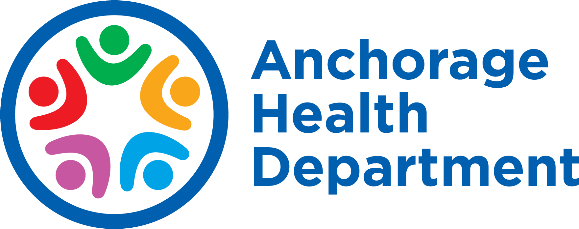 2021 Action Plan Substantial Amendment #1
Public Hearing – September 28, 2022
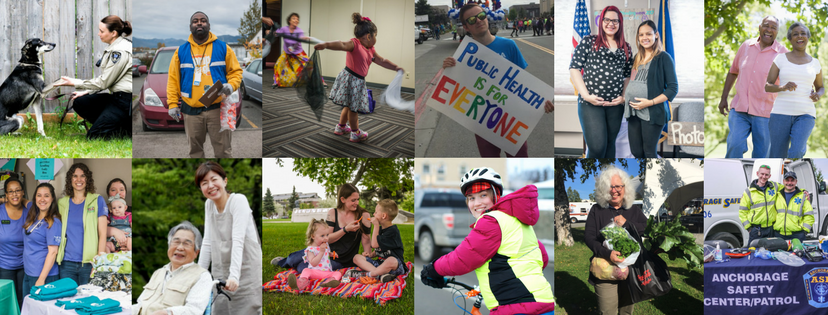 Presenter
Jed Drolet, Senior Neighborhood Planner
Public Health: working for all of us all of the time!
WWW.MUNI.ORG/HEALTH
10 Essential Public Health Services
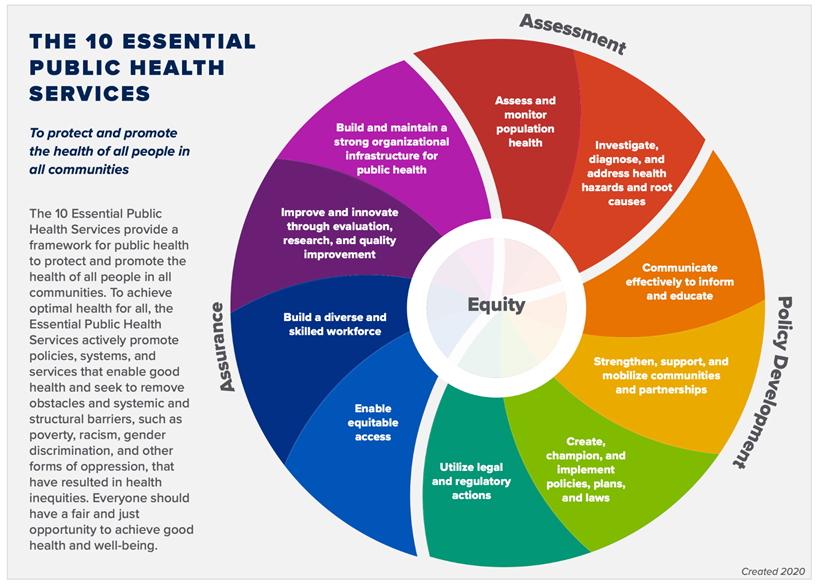 The HUD Planning Process
Required Plans
Qualitative Data
5-year Consolidated Plan
Annual Action Plan
Consolidated Annual Performance and Evaluation Report (CAPER)
AHD Programs Covered by Con Plan
CDBG: Community Development Block Grant
HOME: HOME Investment Partnerships Program
ESG: Emergency Solutions Grant
HTF: National Housing Trust Fund
Substantial Amendment
Substantial Amendments
Required when we make a major change to Action Plan
Go through public process
30-day comment period
Public Hearing (this one)
Assembly Approval
Substantial Amendment to 2021 Action Plan
Making two changes:
Allocating “TBD” HOME funds to Habitat for Humanity
Reallocating ESG funds from Anchorage Coalition to End Homelessness to Aging and Disability Resource Center
Draft on website: https://tinyurl.com/AHD-CSD
Substantial Amendment to 2021 Action Plan
Allocating money from “TBD” to a specific project
Grantee: Habitat for Humanity Anchorage
Project: Homebuyer Development Program
Program: HOME
Amount: $501,452
Substantial Amendment to 2021 Action Plan
Reallocating money from one project to another
Current Grantee: Anchorage Coalition to End Homelessness
Proposed Grantee: Aging and Disability Resource Center
Actually part of AHD rather than a “grantee” proper
Project: Homelessness Prevention
Program: ESG
Amount: $143,499
Comment Period
September 15 – October 17, 2022
Minimum 30 days
We’ll still accept comments after though!
Will be additional opportunity for comment before the Assembly
How to Comment
Speak up now!
Email to ahdcsdplans@anchorageak.gov
Mail to:
Anchorage Health Department
Community Safety and Development
P.O. Box 196650
Anchorage, AK 99519
Questions?
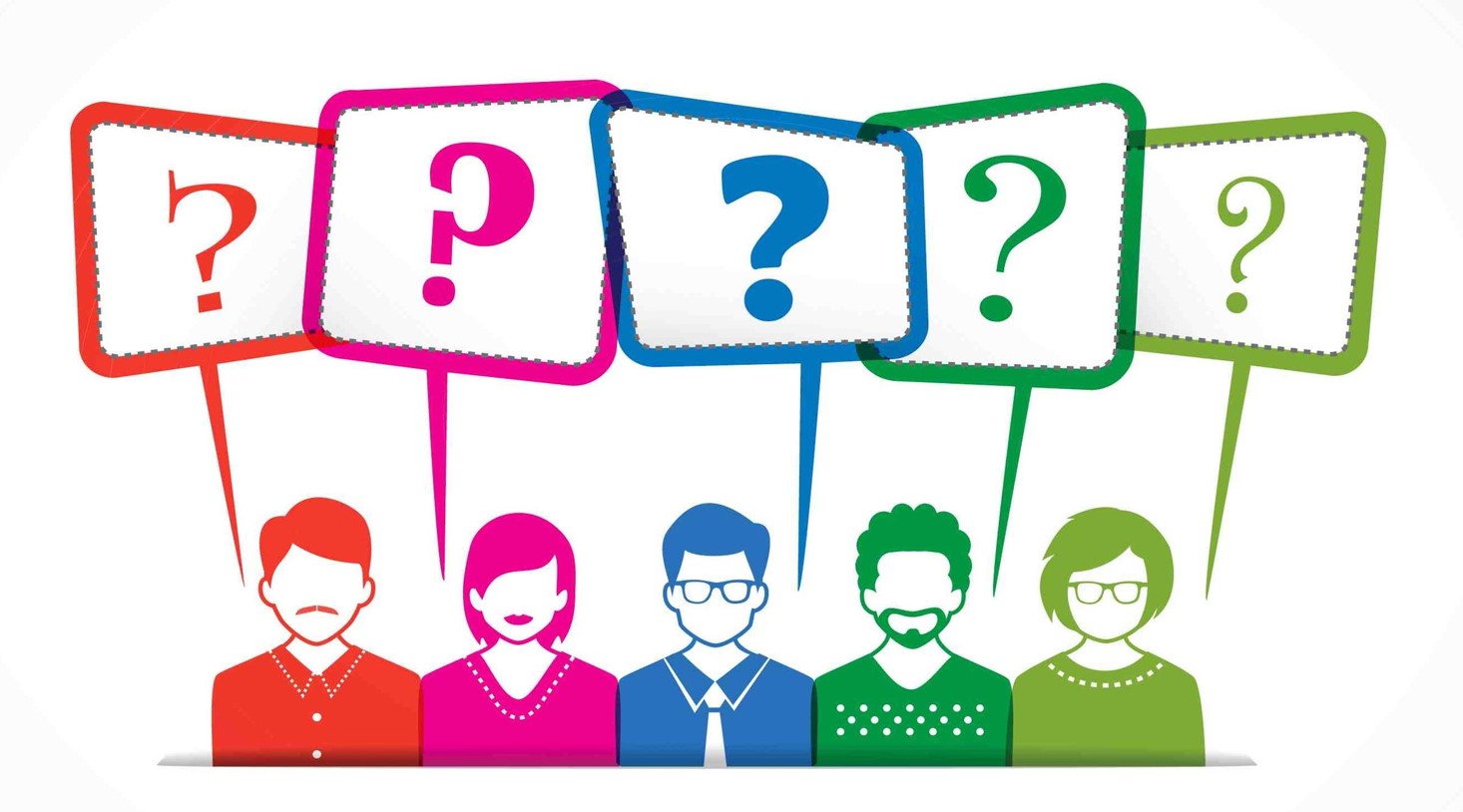 Thank you!
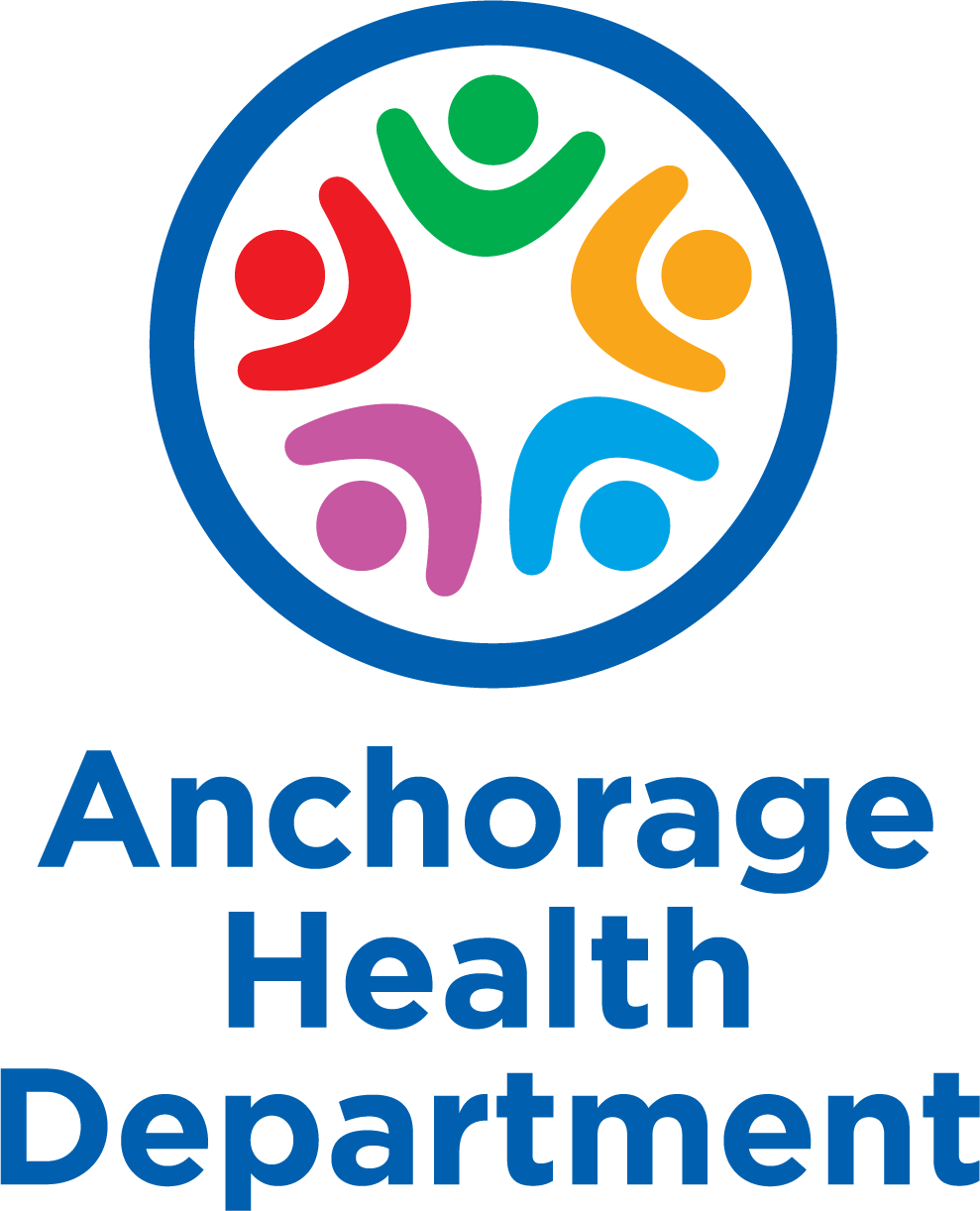 Contact info: Jed DroletAnchorage Health Department
(907) 343-4285
ahdcsdplans@anchorageak.gov